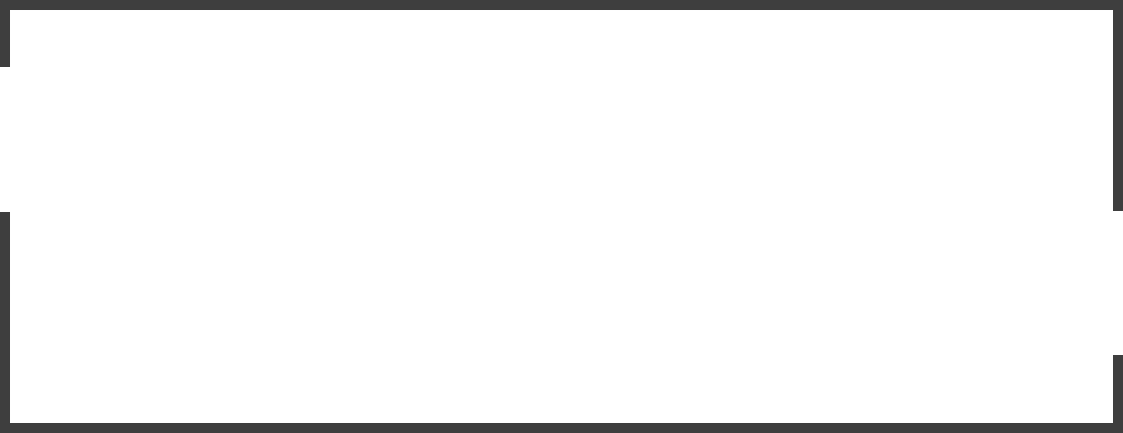 대학생활과 진로탐색
DATE : 20.1학기.1주차 비대면수업자료
BY : 사회복지학과 김정기 교수
대학생활과 진로탐색
안녕하십니까? 
국제대학교 사회복지학과를 지원해 주셔서 새내기 여러분들을 만나니 매우 반갑습니다!
2020년도 1학기 대학생활과 진로탐색을 안내 할 지도교수 김정기 교수입니다. 
지도교수로서 벌써 새내기 여러분들을 면대면으로 상담을 했어야했는데 코로나19로 인하여 입학식과 개강을 함께 하지 못해 너무나 많이 아쉽습니다. 하루빨리 코로나19가 종식되어 여러분들과 꽃피는 캠퍼스에서 만나서, 즐거운 대화를 통한 오프라인 수업을 함께 하기를 고대합니다.
대학생활과 진로탐색
대학생활과 진로탐색이라는 과목은 새내기 여러분들의 대학생활을 성공적으로 마치고 본인의 적성에 맞는 진로탐색을 모색하는 주 1시간씩 하는 과목입니다.
수업진행 방식은 본교가 선택한 교재와 주차에 따른 내용을 가지고 여러분들을 안내할 것입니다. 어떤 과목보다도 부담없고 즐거운 수업이 되도록 같이 노력합시다.
대학생활과 진로탐색
첨부된 ppt 자료를 활용하여 아래에 부여된 과제를 수행하시기 바랍니다. 과제는 4월 13일 오프라인 수업시간에 토의 후 제출하기 바랍니다.
과제1(ppT 자료 활용) : 지금 나의 고민은? 
                                미래 명함 만들어 오기 

  과제2(자유롭게 작성) : 대학생활 2년의 계획표 작성해오기
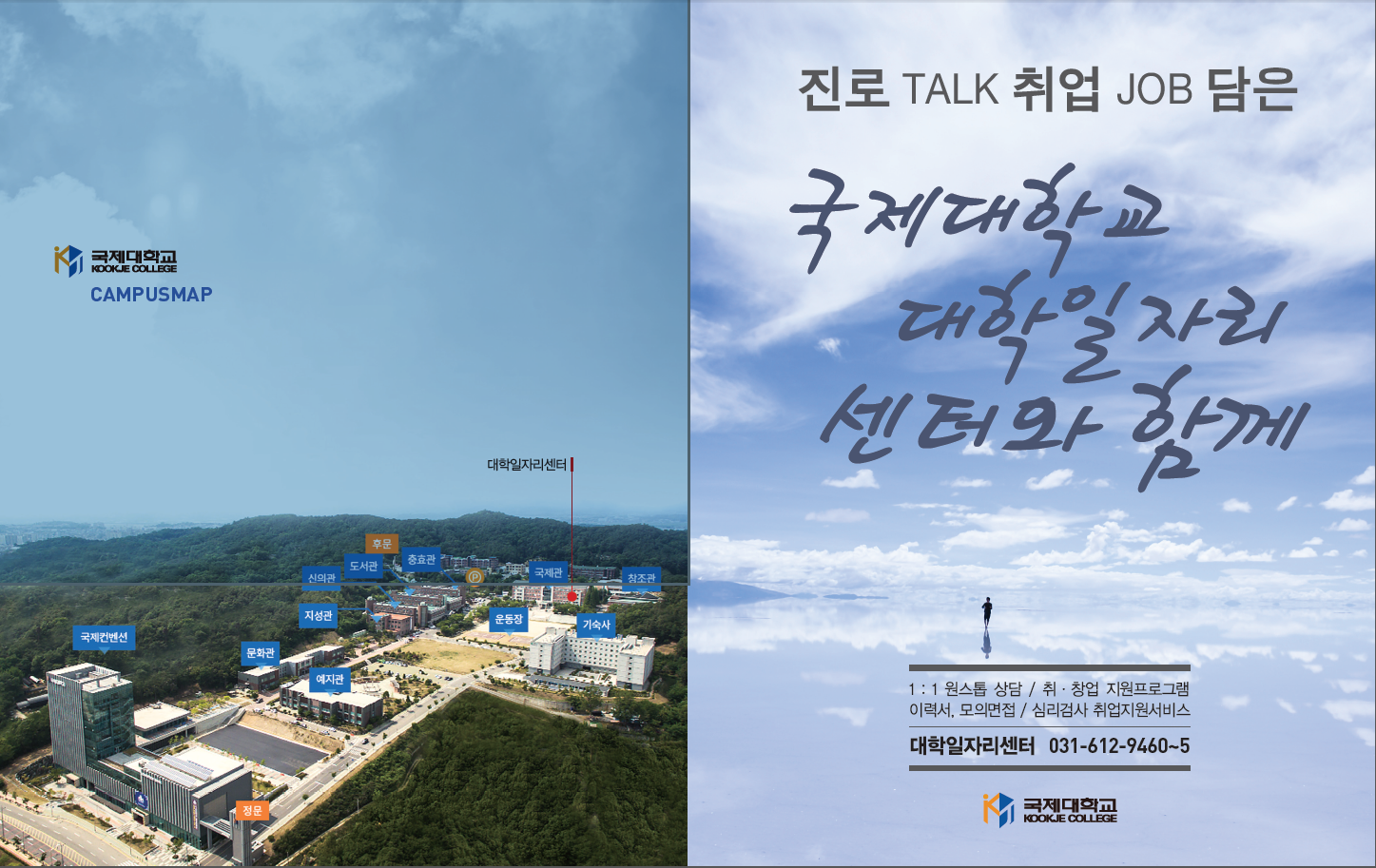 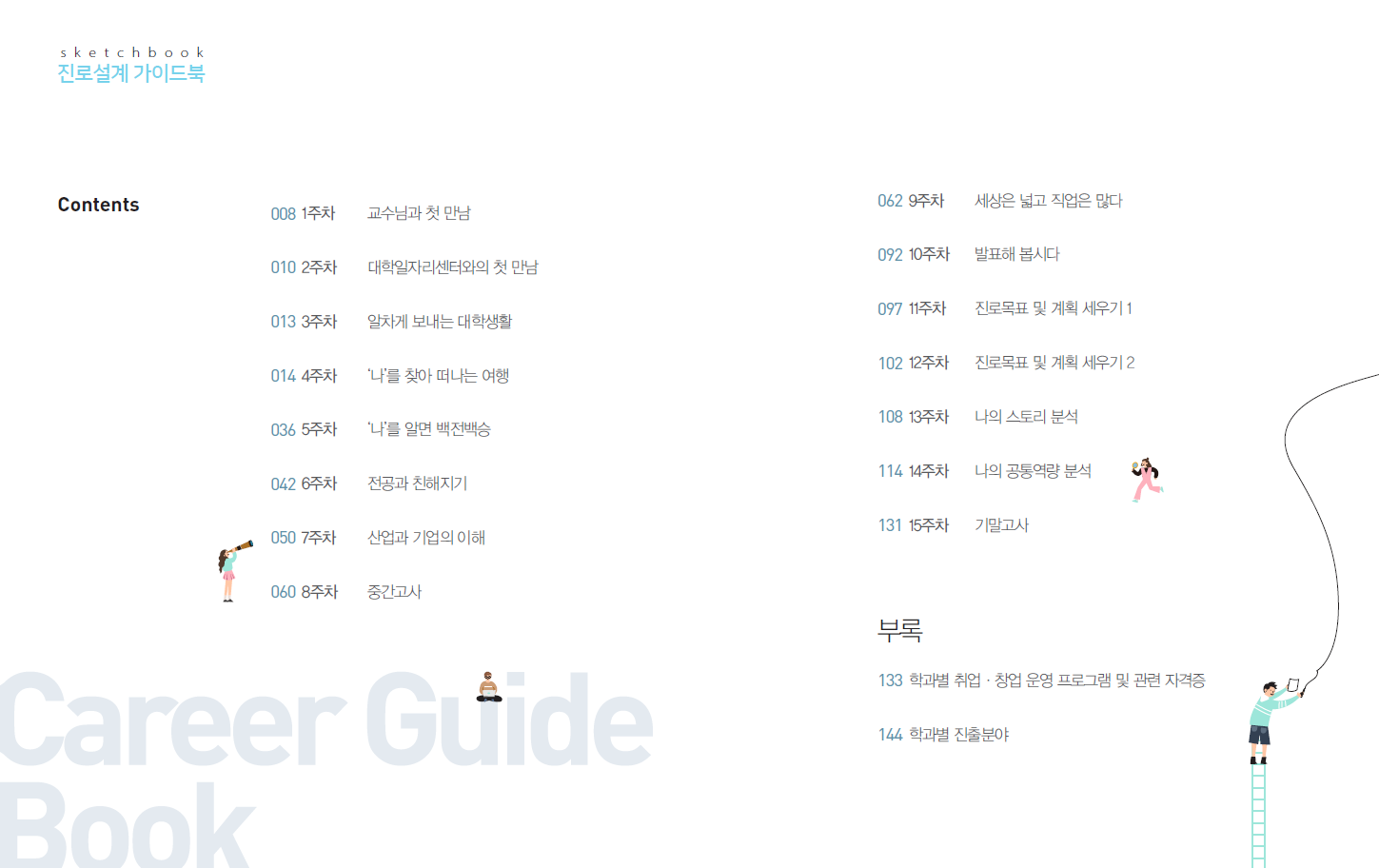 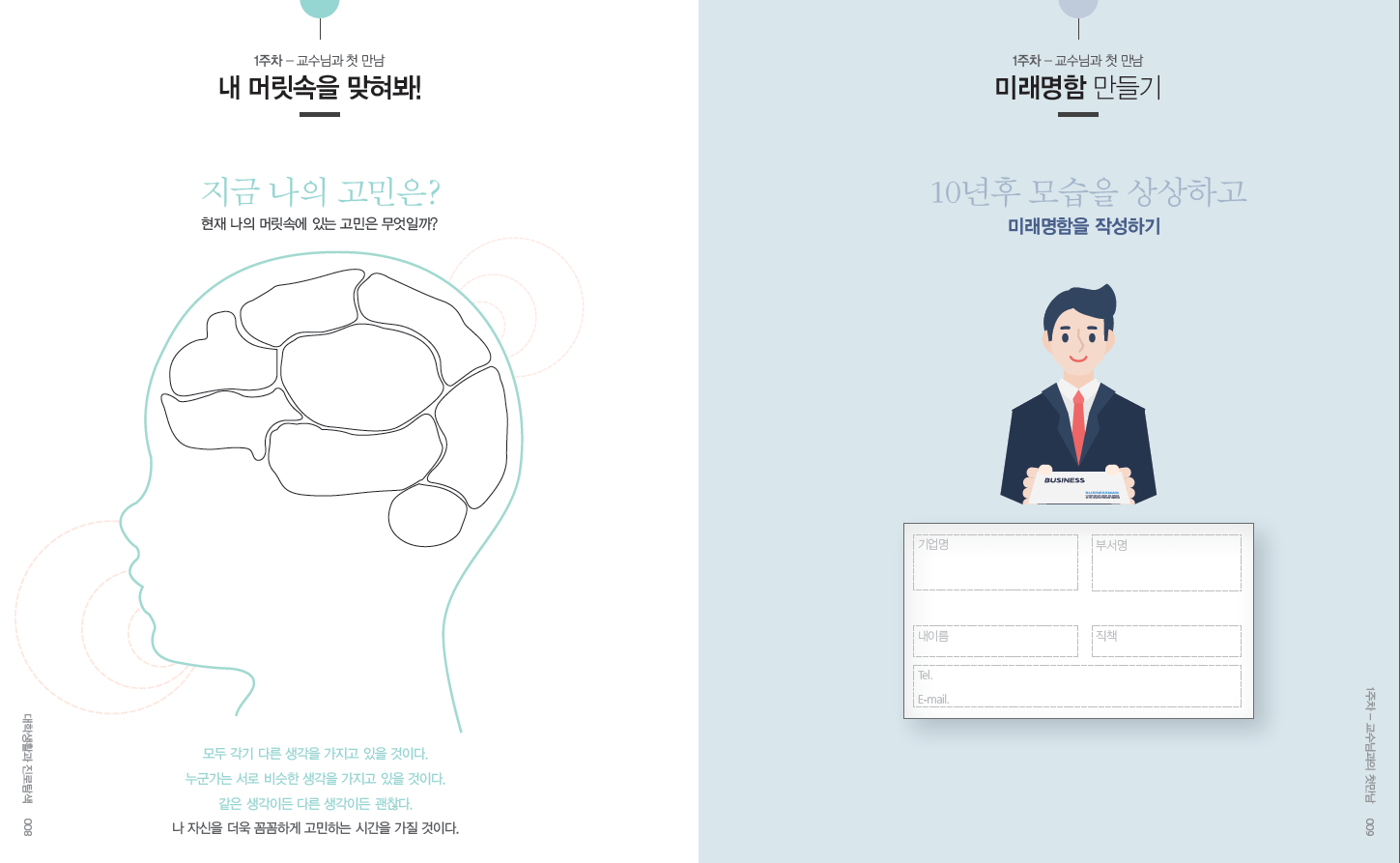